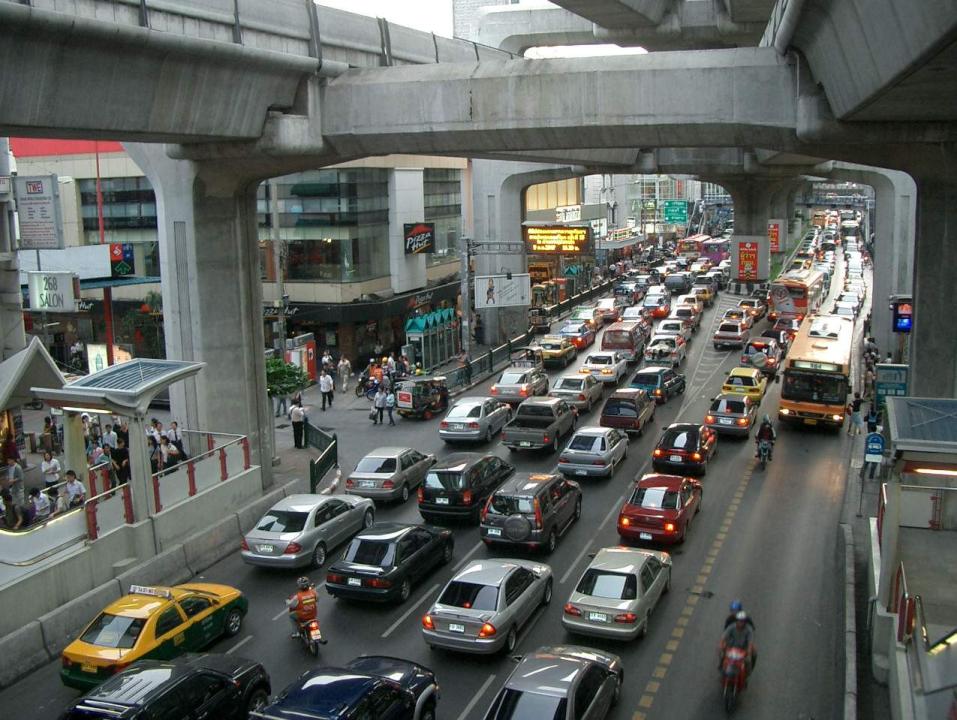 “กระบวนการสื่อสารในการสร้างความปลอดภัยทางท้องถนนของไทย”
พรหมมินทร์ กัณธิยะ 
สำนักงานเครือข่ายลดอุบัติเหตุ ( สคอ. )
ที่ปรึกษา ผู้ช่วยศาสตราจารย์ ดร. กิตติ กันภัย
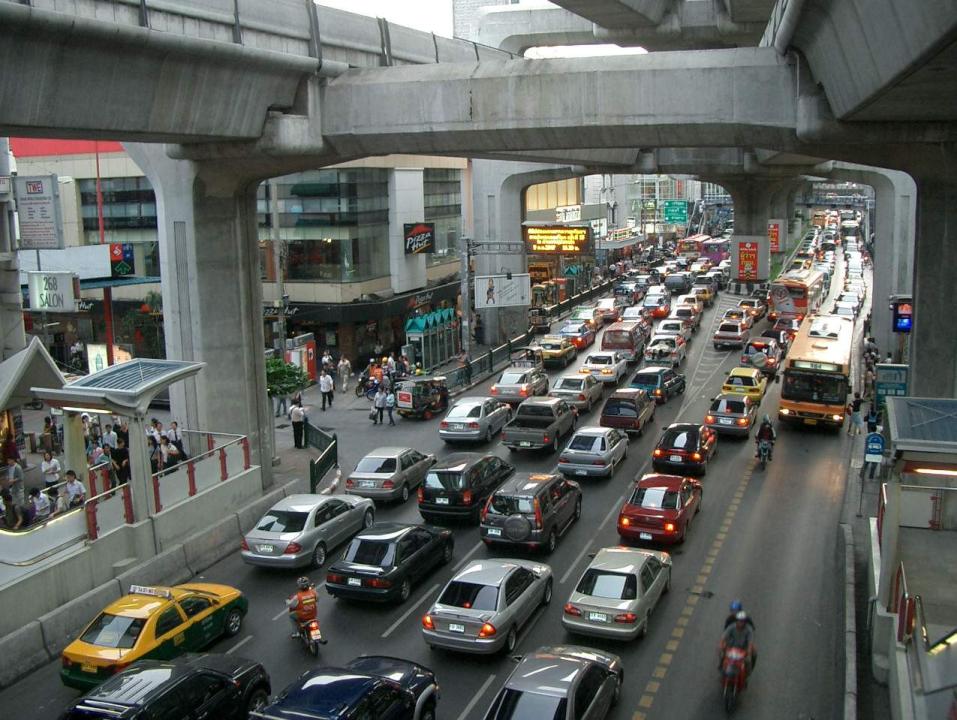 ข้อค้นพบ
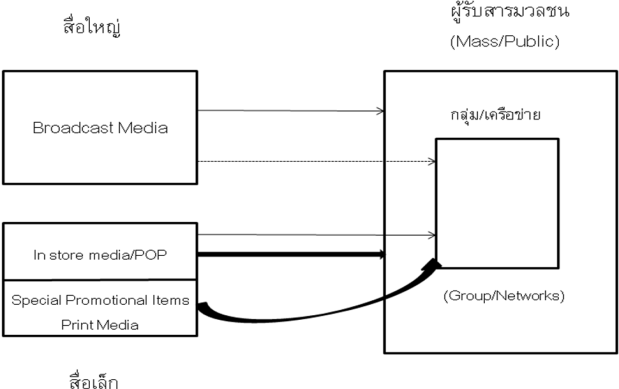 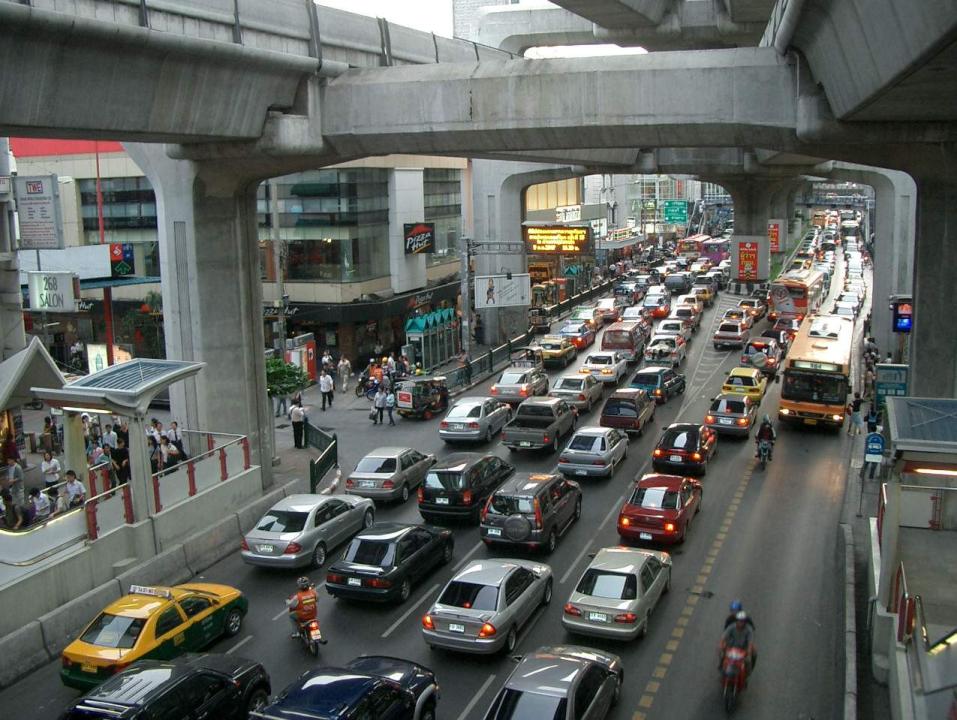 กระบวนการสื่อสารแบบถ่ายทอดข้อมูล/ความรู้ (transmission)
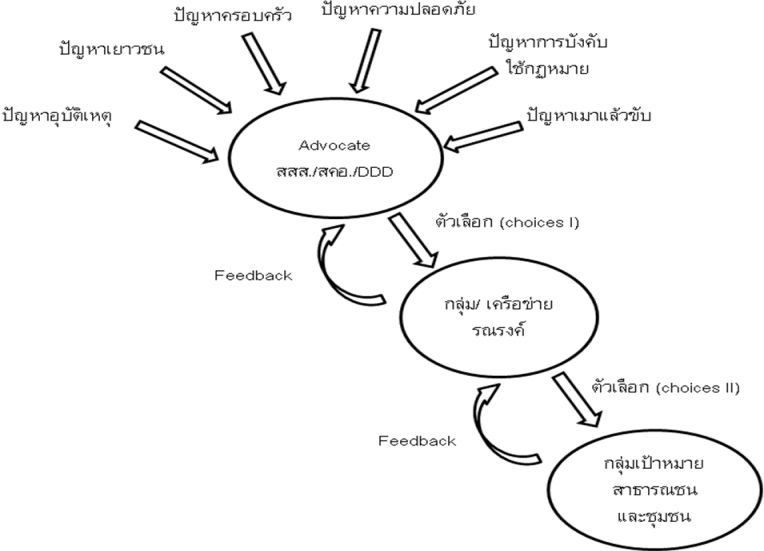 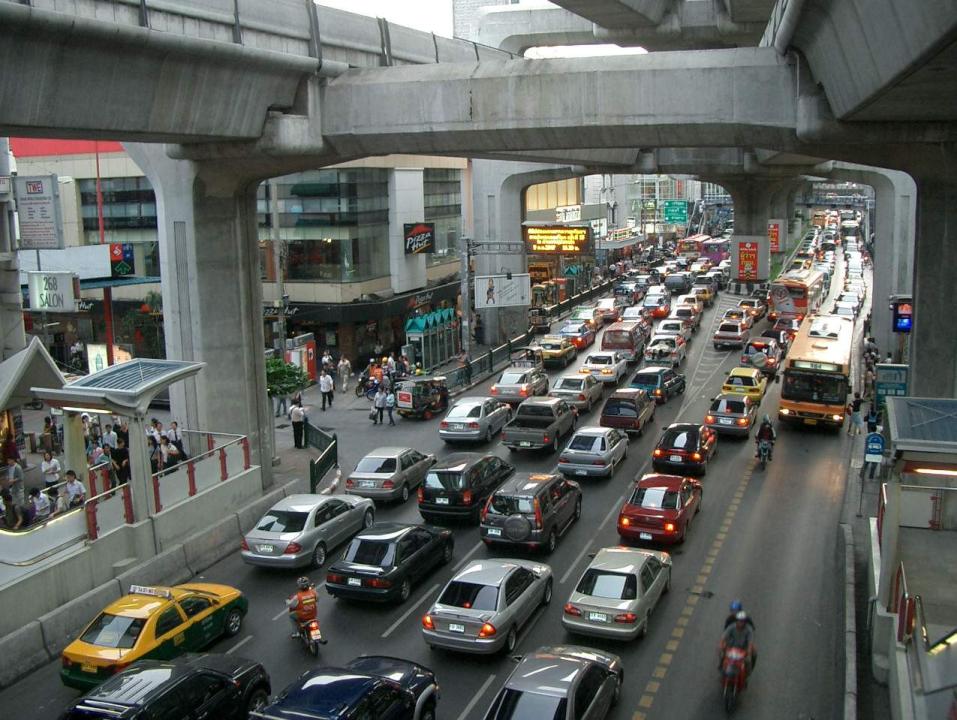 กระบวนการสื่อสารแบบการสร้างกระแสด้วยสื่อใหญ่ (Publicity)
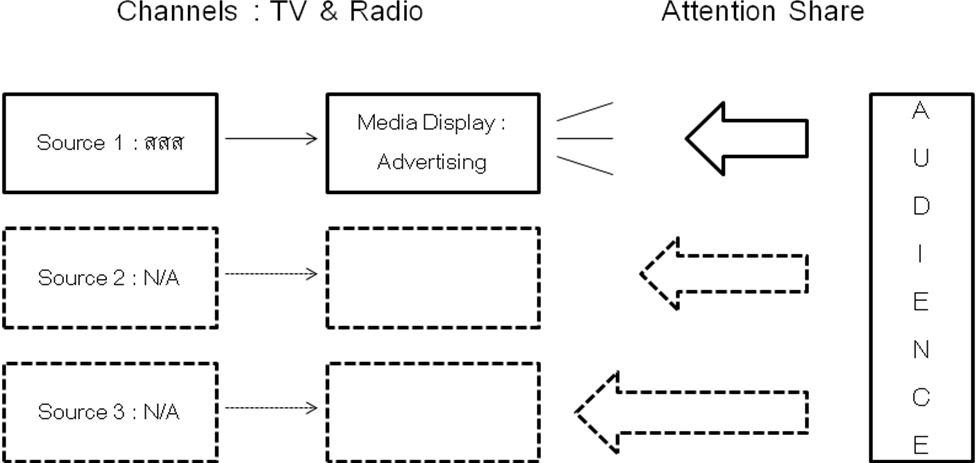 ความสนใจ
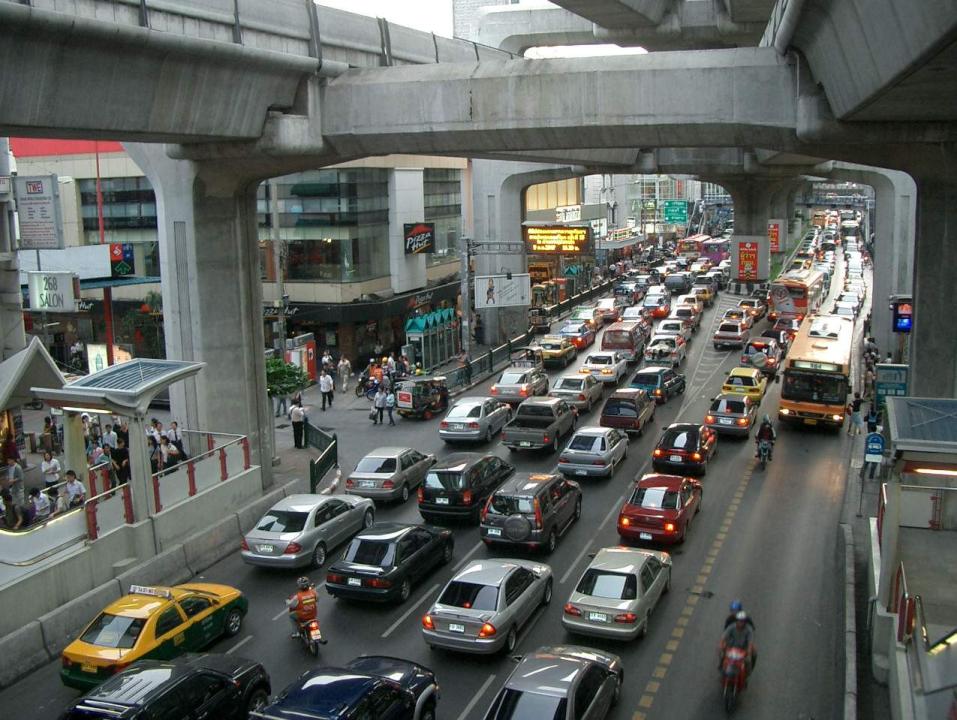 กระบวนการสื่อสารเชิงระบบภายใต้โครงการถนนปลอดภัย
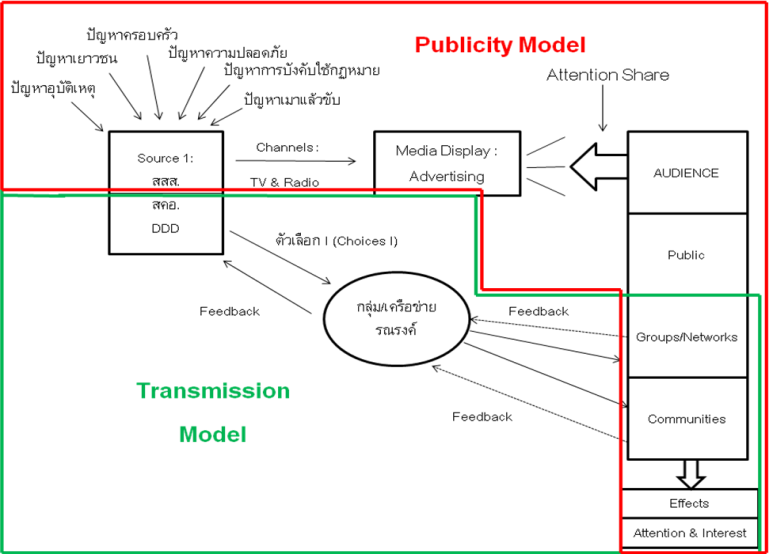 สำนักงานเครือข่ายลดอุบัติเหตุ (สคอ.)
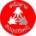 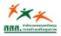 www.accident.or.th
การสร้างกระแสในมุมกว้าง
สร้างการรับรู้
สร้างความเข้าใจ
สร้างความร่วมมือ
สถานการณ์
 สภาพปัญหา
 ความสูญเสีย
ปฏิบัติตามกฎหมาย
 เข้าร่วมดำเนินงาน 
 ให้ความสำคัญกับปัญหา
นโยบายของรัฐ 
 มาตรการแก้ไข
สำนักงานเครือข่ายลดอุบัติเหตุ (สคอ.)
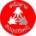 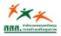 www.accident.or.th
รับรู้และเข้าใจสถานการณ์
ร่วมมือในการดำเนินงาน
รับรู้และเข้าใจปัญหา
ปรับเปลี่ยนพฤติกรรม
วัตถุประสงค์ของการสื่อสารประชาสัมพันธ์
สำนักงานเครือข่ายลดอุบัติเหตุ (สคอ.)
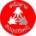 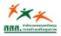 www.accident.or.th
การประเมินผล
การวัดประสิทธิภาพ
การประเมินสถานการณ์
ค้นหาทางเลือกที่เหมาะสม
ค้นหาเครื่องมือ วิธีการ
การพัฒนาทักษะ ขีดความสามารถ
การดำเนินงานที่ควบคู่กันไปกับภาคีเครือข่าย
สำนักงานเครือข่ายลดอุบัติเหตุ (สคอ.)
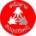 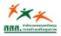 www.accident.or.th
หนุนเสริมวัฒนธรรมความปลอดภัย
หมวกนิรภัย
มาตรฐานไทย
สวย
ไม่ร้อน
สะดวกพกพา
ใส่แล้วเท่
ค่านิยม  - เสียทรงผม / ไม่หล่อ / ไม่เท่ 
ความเชื่อ - ไปแค่ปากซอย
ความสะดวก – ร้อน  
มาตรฐาน – แพง / หายาก
คำสำคัญ
สื่อที่มีประสิทธิภาพเป็นอย่างไร
ประเภทของสื่อที่ได้รับความสนใจในระดับพื้นที่
ผลิตสื่อในพื้นที่อย่างไรถึงจะดี
จะผลิตสื่ออย่างไรให้มีประสิทธิภาพ
ข้อความเดียว ( Single Massage )
เจาะจงเป้าหมาย – ประเด็น  ( Focus )
รูปแบบ (  Design ) 
องค์ประกอบ ( Format )
ช่องทาง ( Channel )
จะผลิตสื่ออย่างไรให้มีประสิทธิภาพ
ตรงกลุ่มเป้าหมาย
เจาะจง ตรงประเด็น
ประยุกต์ / ดัดแปลง  / แต่งสวย
พูดซ้ำ ๆ ทำซ้ำ ๆ ย้ำบ่อย ๆ 
สร้างโอกาส ไม่รอโอกาส
จะใช้สื่ออย่างไรให้มีประสิทธิภาพ
Mass Media
Local Media
วิทยุชุมชน
เสียงตามสาย
หอกระจายข่าว
จดหมายข่าว
นสพ.ท้องถิ่น
วิทยุ 
โทรทัศน์ 
หนังสือพิมพ์ 
นิตยสาร
ประเภทของสื่อ
New Media
Radio / TV online 
Face book  / Line / Twitter / You tube
IG  / Clip / E - book
ปัญหาที่แท้จริงคืออะไร และมีอะไรบ้าง
 วิธีการแก้ไขที่ถูกต้องคืออะไรกันแน่
 ใครบ้างที่ควรต้องเข้ามาช่วยกันแก้ไข
ประเด็นคำถาม
สำนักงานเครือข่ายลดอุบัติเหตุ